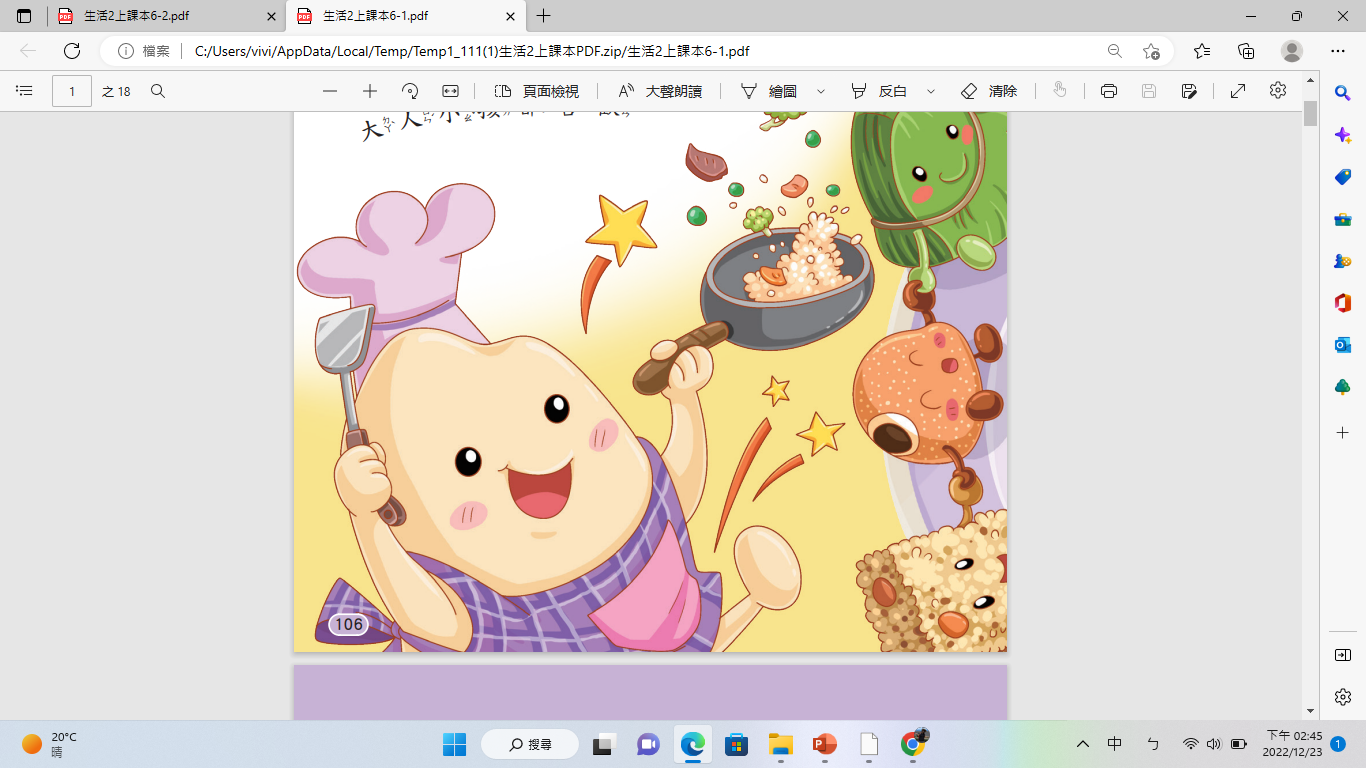 Rice Magician
Did you find out what the staple food is?
They are made of rice.
It’s made of rice.
Rice dumplings
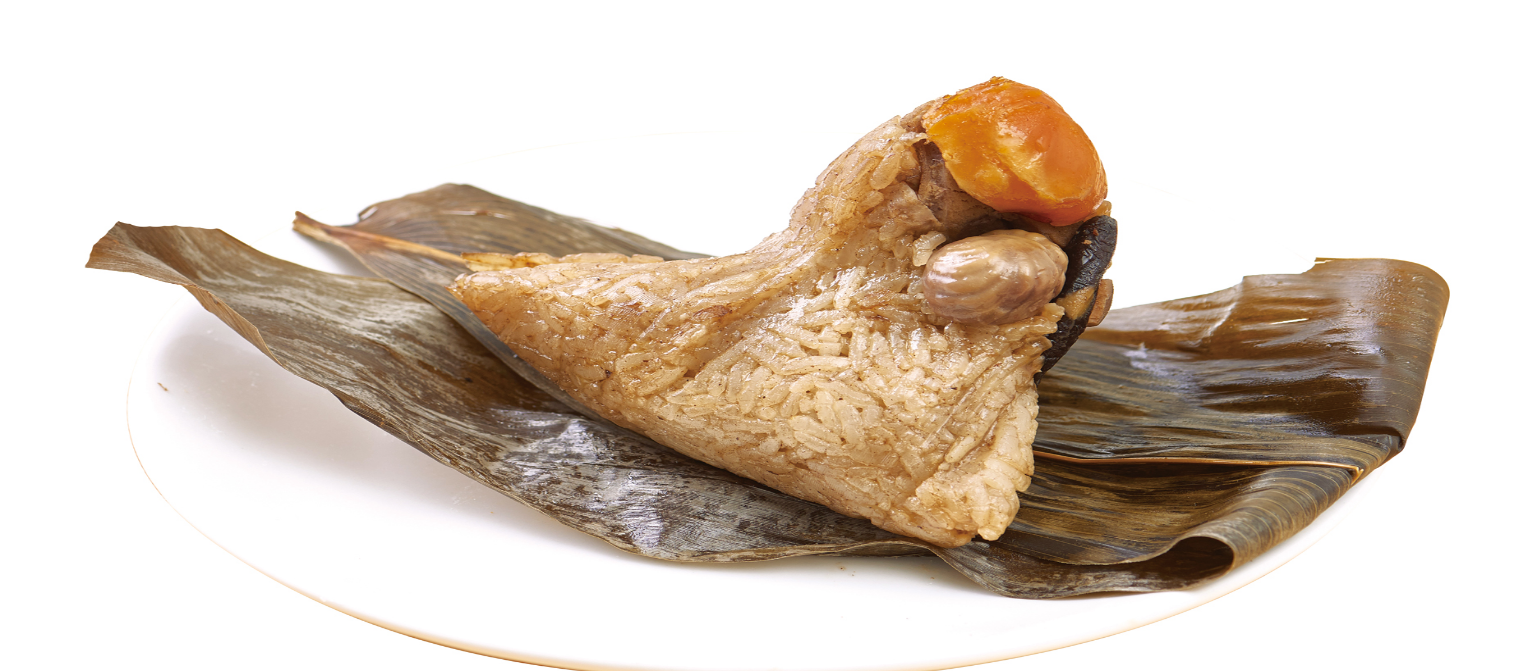 It’s made of rice.
Sushi
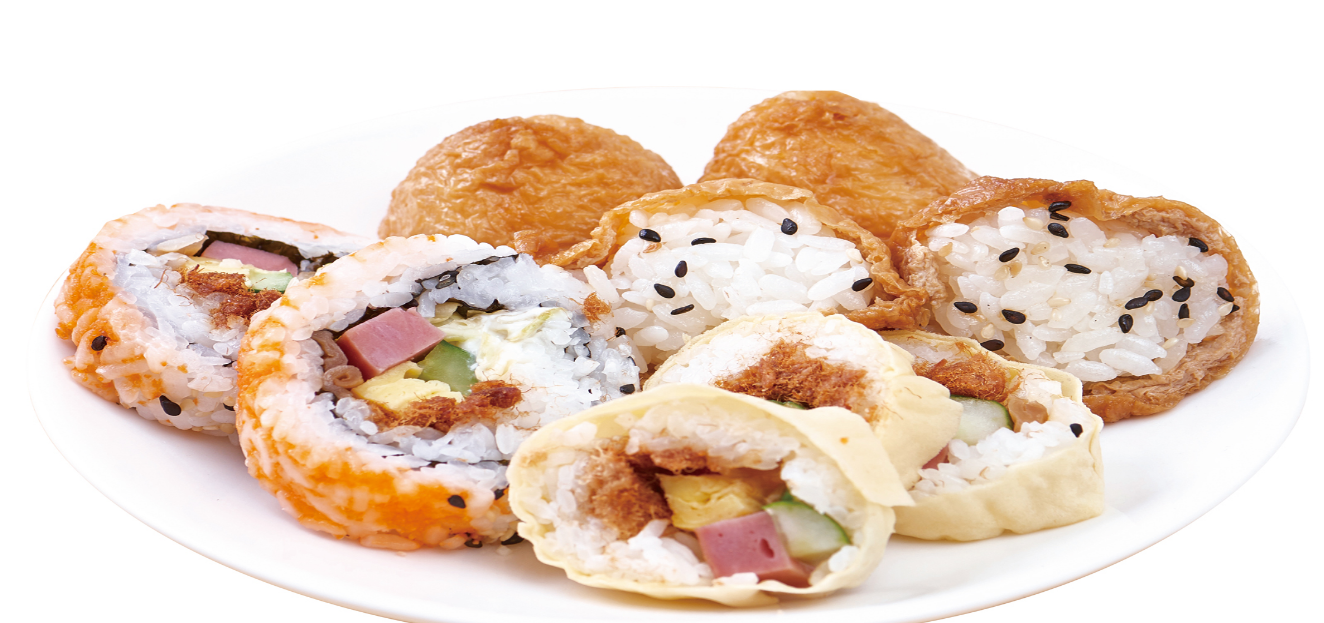 It’s made of rice.
Puffed rice cakes
It’s made of rice.
Rice cakes
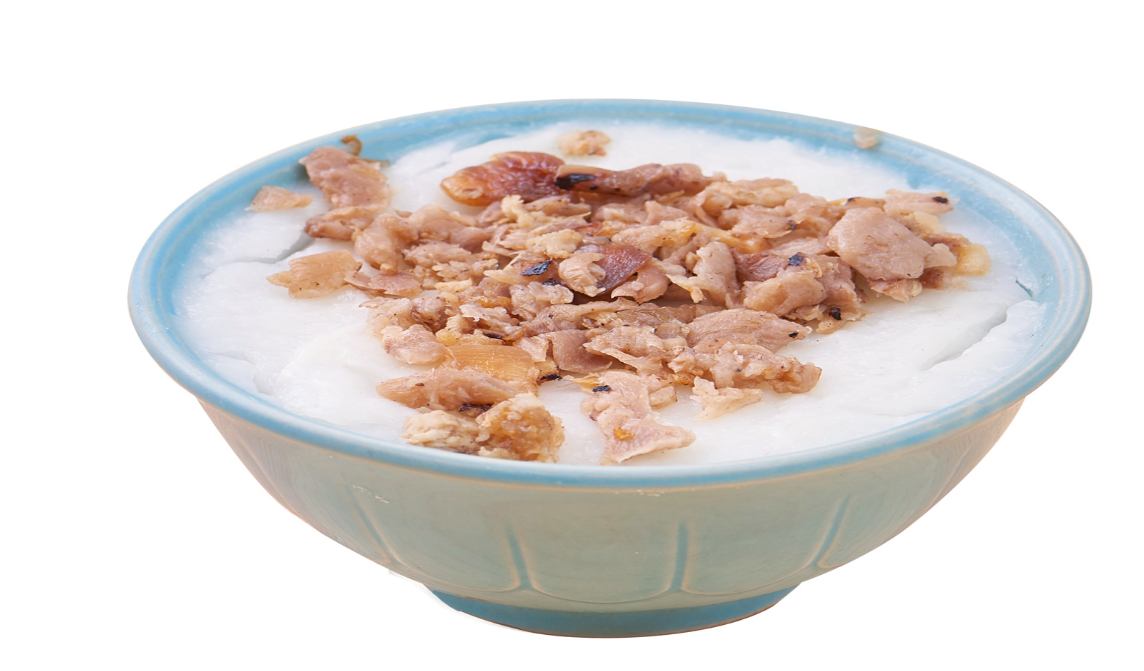 It’s made of rice.
Rice crackers
It’s made of rice.
Rice balls
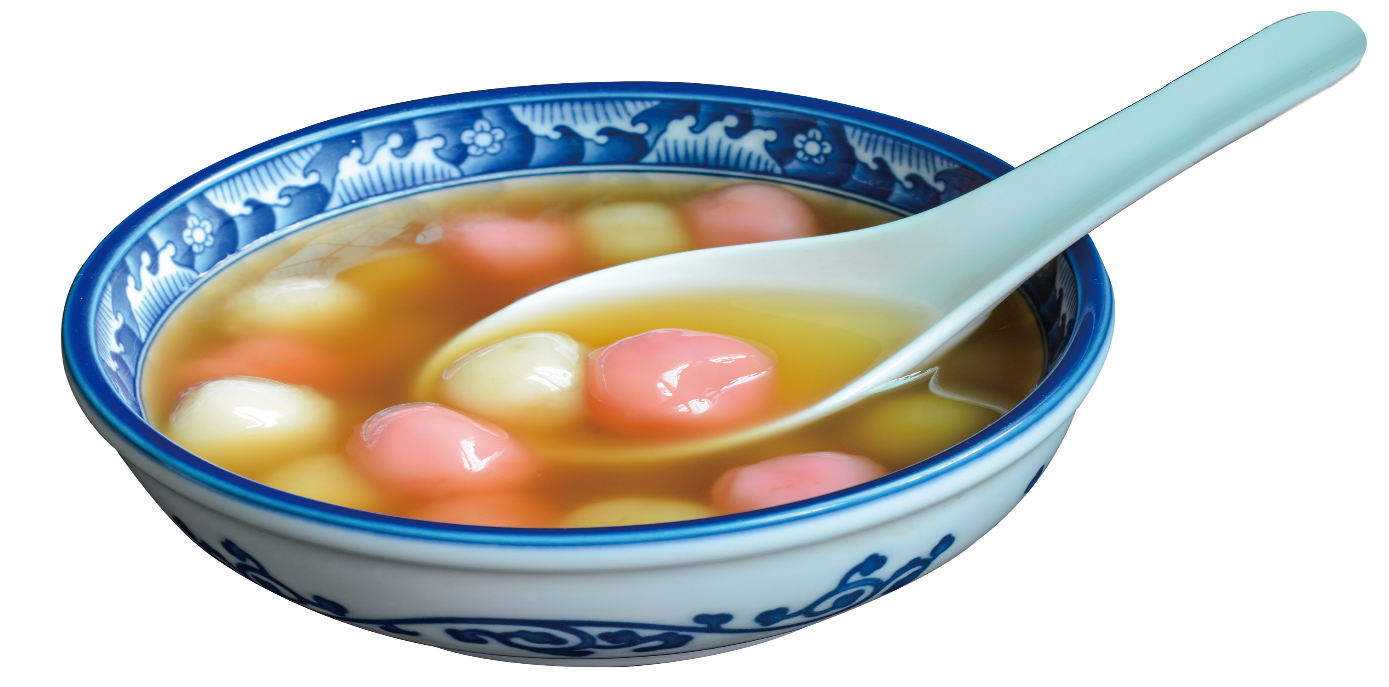 It’s made of rice.
Radish cake
It’s made of rice.
Mochi
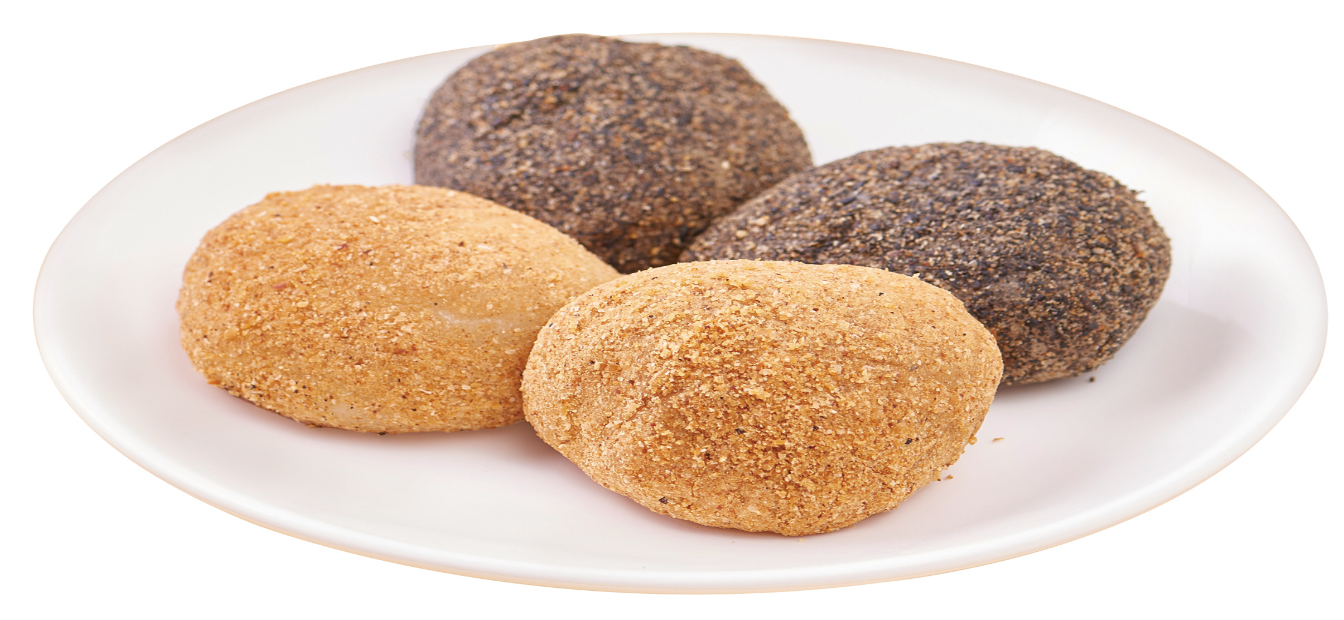 Magic rice product
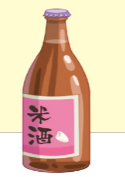 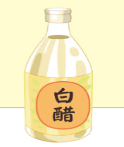 rice grains
white vinegar
DIY Paper sushi
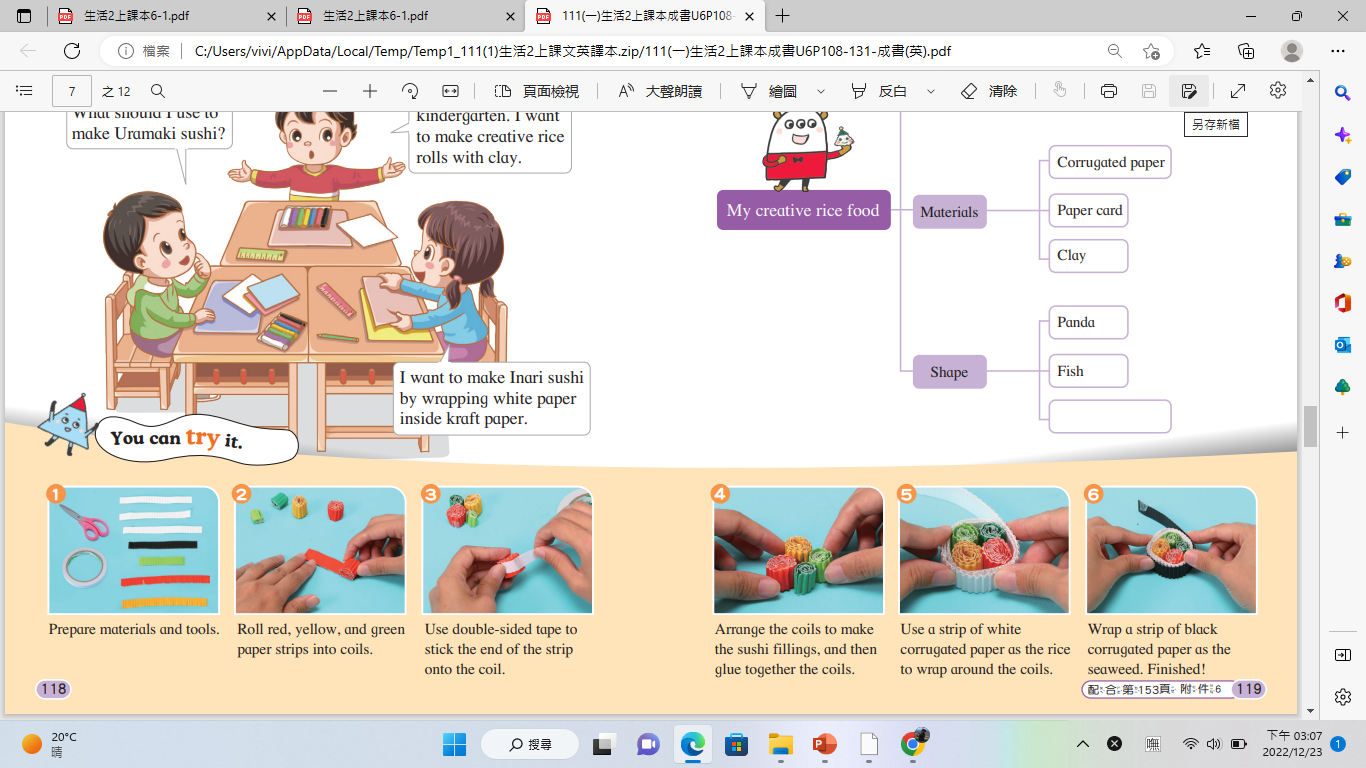 DIY Paper sushi
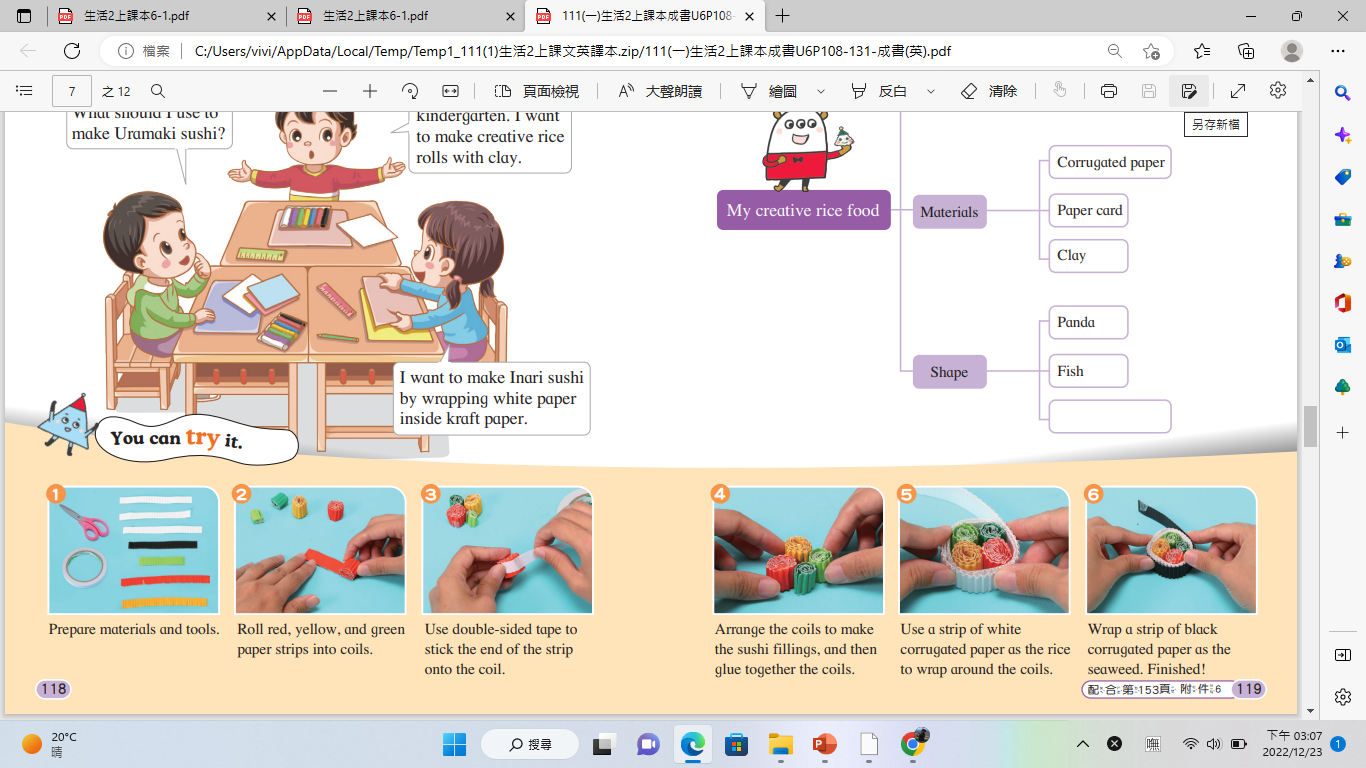 Internationsal food
rice paper
Vietnamese spring rolls
Internationsal food
Korean rice cake
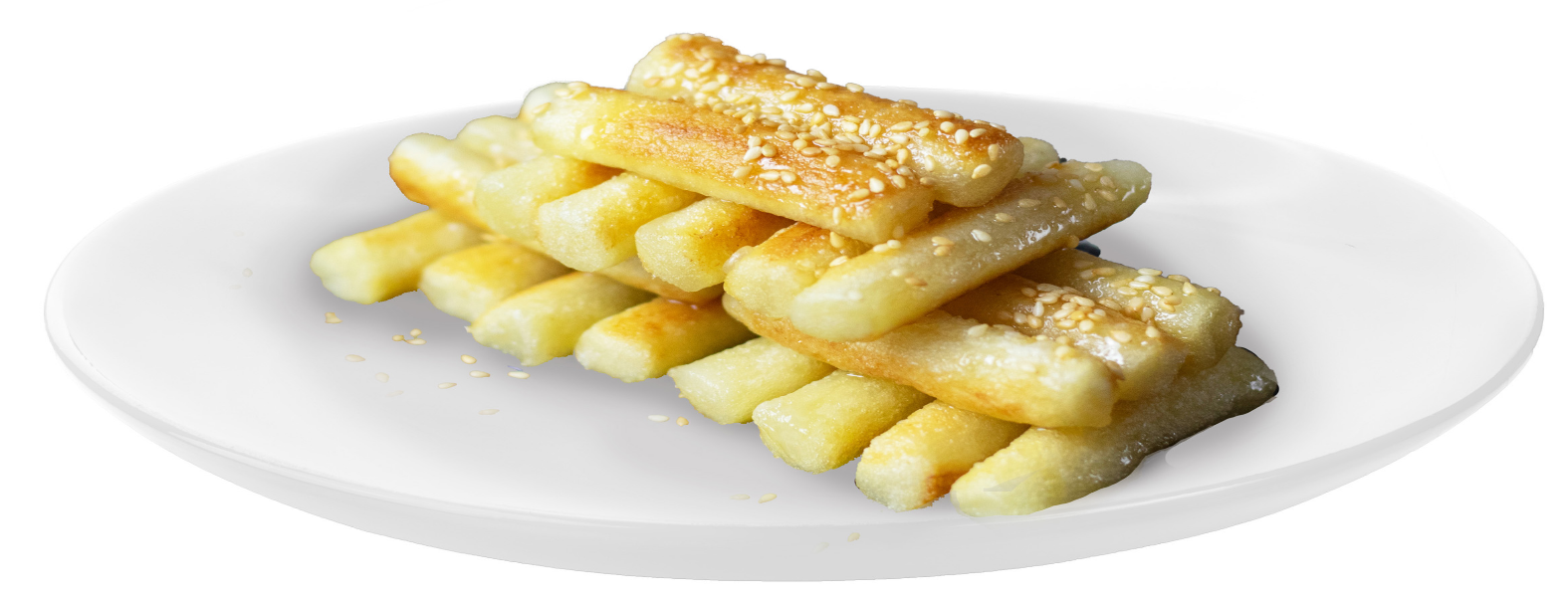 Internationsal food
Japan sushi
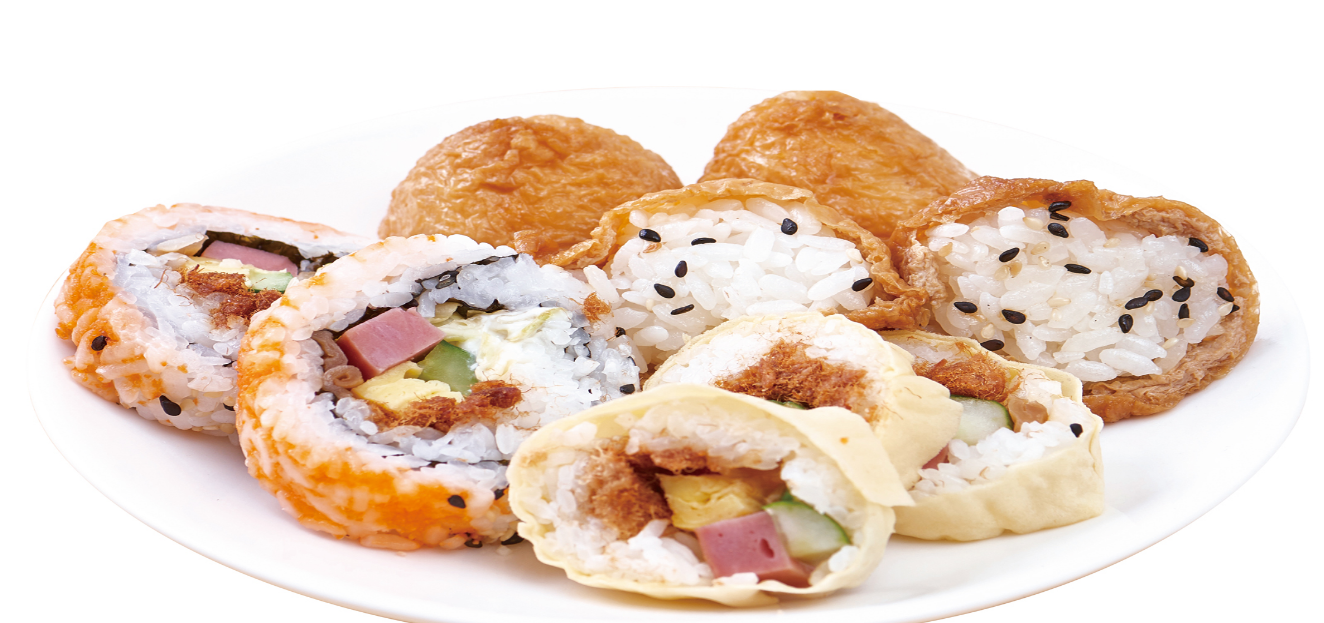 Popcorn is not made of rice.
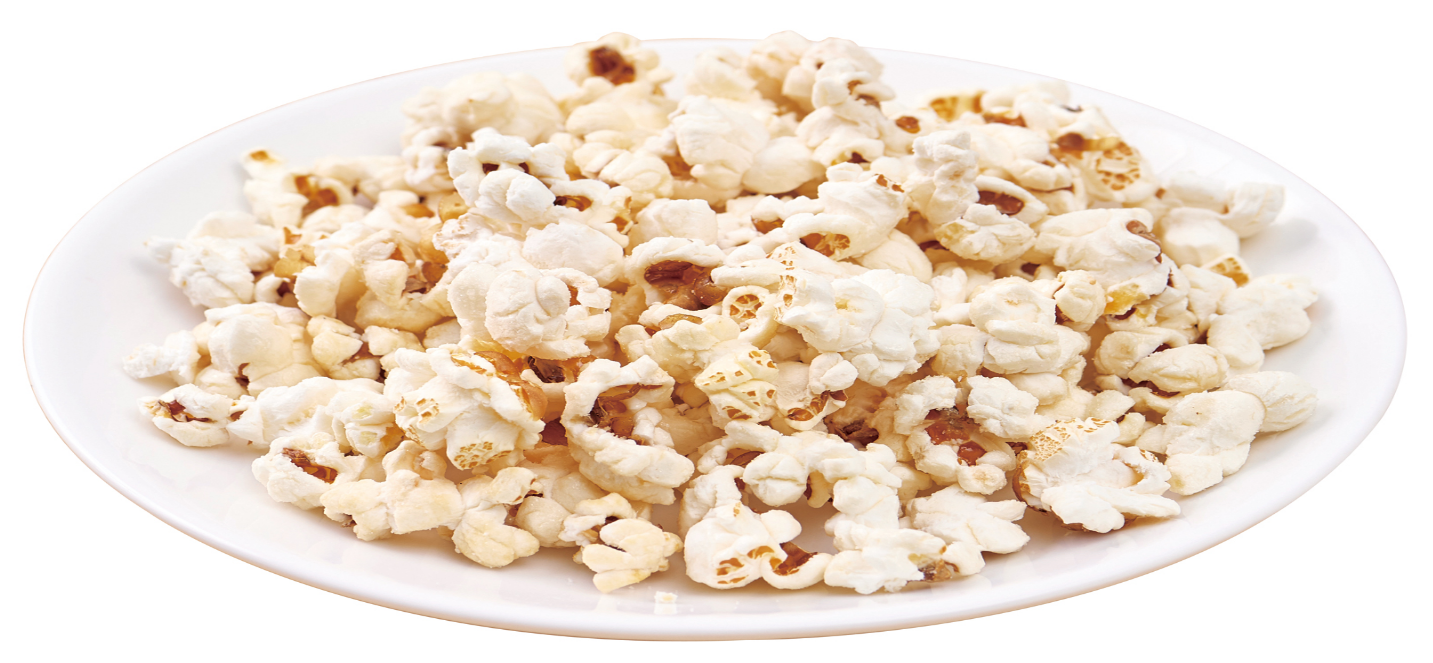 Farmer hard work.
Oats, Peas, Beans, and Barley Grow
https://youtu.be/8GvOV5QO0tg
Draw a poster